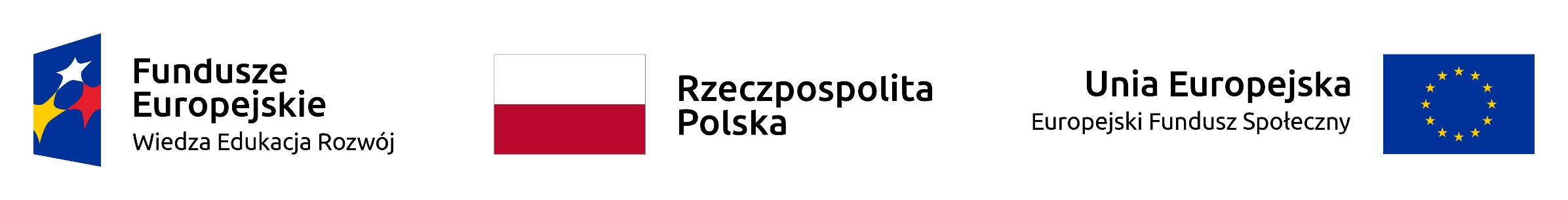 „Kształtowanie świadomości cyfrowej społeczeństwa jako wymóg codzienności i klucz do sukcesu””Projekt nr 2020-1-PMU-3158
Projekt realizowany w ramach: „Ponadnarodowa mobilność uczniów”, konkurs 2020, współfinansowany ze środków Europejskiego Funduszu Społecznego w Programie Operacyjnym Wiedza Edukacja Rozwój  2014-2020
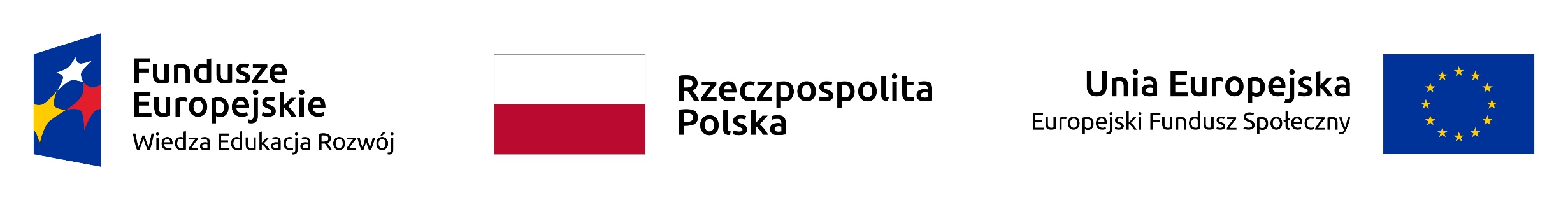 Uczniowie będą brali udział w 14-dniowej mobilności zagranicznej w Grecji.
Uczestnikami będą osoby z klas I i II (31 osób wyłonionych w procesie rekrutacji).
 Podczas wyjazdu uczniowie będą brać udział w tematycznych zajęciach oraz warsztatach, co da im możliwość poszerzenia swojej wiedzy i zdobycia nowych umiejętności. 
Partnerem projektu jest Leptokarya High School 
www.lyk-leptok.pie.sch.gr
Zarys projektu
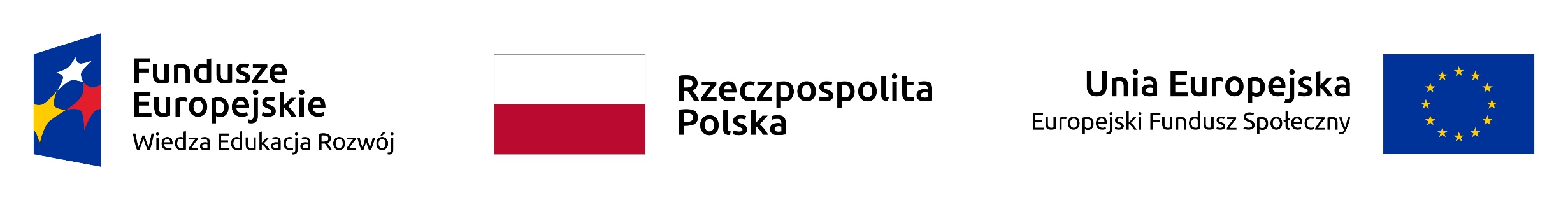 Czas trwania projektu: 12 miesięcy
Początek: 01 czerwca  2021

Planowany czas wyjazdu: 03.10.2021 - 16.10.2021
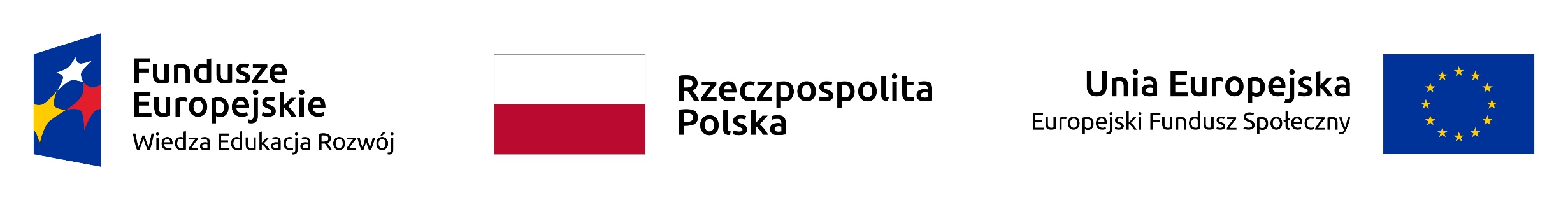 rozmowa kwalifikacyjna 
test językowy 
znajomość języka angielskiego 
zaangażowanie w życie szkoły 
Średnia ocen
Kryteria rekrutacjim.in.;
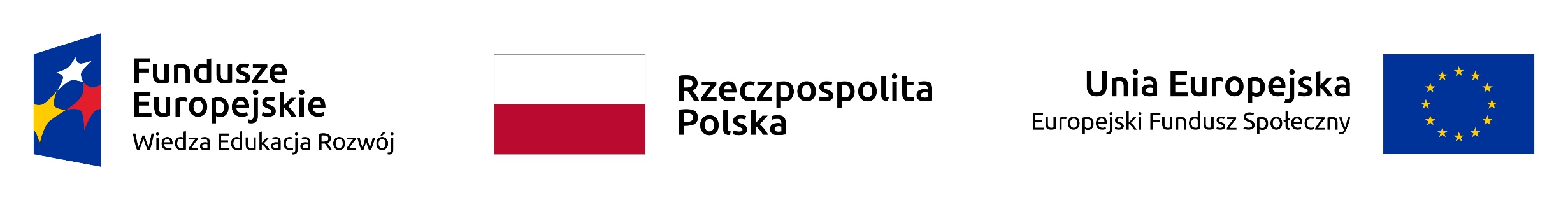 Cele projektu
zwiększenie kompetencji kluczowych uczestników i wzrost ich rozwoju edukacyjnego,
podniesienie świadomość międzykulturowej uczniów, zwiększenie motywacji do nauki i poczucie własnej wartości,
otwarcie uczniów na Europę,
zyskanie międzynarodowych kontaktów,
wzrost kompetencji z zakresu mowy i pisma w języku angielskim,
rozwinięcie umiejętności interpersonalnych.
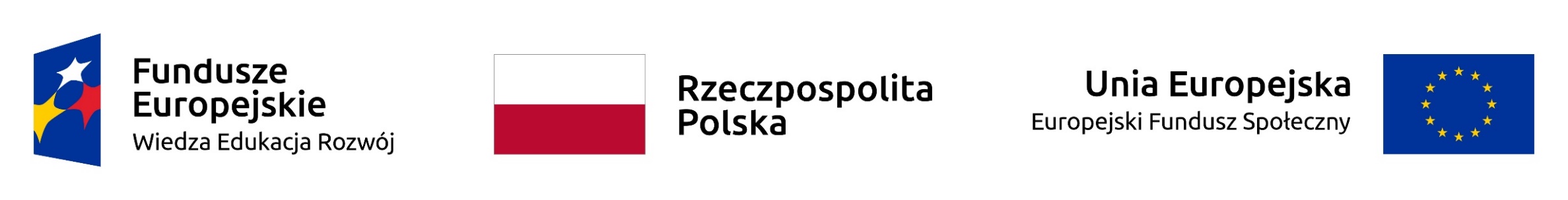 Tematyka projektu
Zasadniczym tematem przedsięwzięcia jest kształtowanie świadomości cyfrowej społeczeństwa, co wpisuje się w podstawę programową dla liceum.
W ramach mobilności uczniowie będą brali udział w zajęciach z zakresu Informatyki, podczas których rozwiną swoje kompetencje cyfrowe, poznają nowe programy komputerowe, a także zyskają świadomość w zakresie standardów bezpieczeństwa przy codziennym korzystaniu z Internetu. Uczniowie nabędą szerszą wiedzę w jaki sposób posługiwać się ustawieniami prywatności.
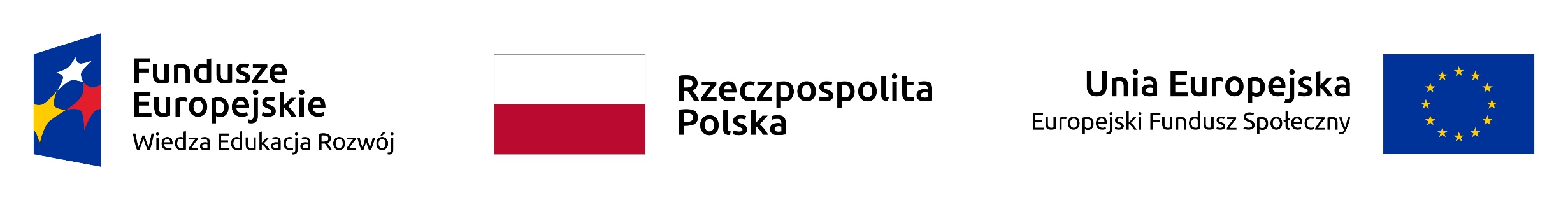 Działania w projekcie
Ogłoszenie rekrutacji 
Wyłonienie uczestników projektu w procesie rekrutacji
Logistyka przedsięwzięcia – wybór firmy transportowej, miejsca zakwaterowania podpisanie umów
3-dniowa wizyta przygotowawcza w Grecji dla dwóch osób
Przygotowanie uczestników do wyjazdu (szkolenia z języka angielskiego, szkolenie pedagogiczne i kulturowe)
Wyjazd na Grecje 31 uczniów + 4 nauczycieli
Ewaluacja i upowszechnianie działań
Złożenie raportu końcowego i rozliczenie projektu
Dziękuję za uwagę